Муниципальное бюджетное дошкольное образовательное учреждение № 3 « Ласточка»
Использование ЛЕГО-конструирования в образовательной работе с дошкольниками.

Подготовила и провела
Нечаева О.А.
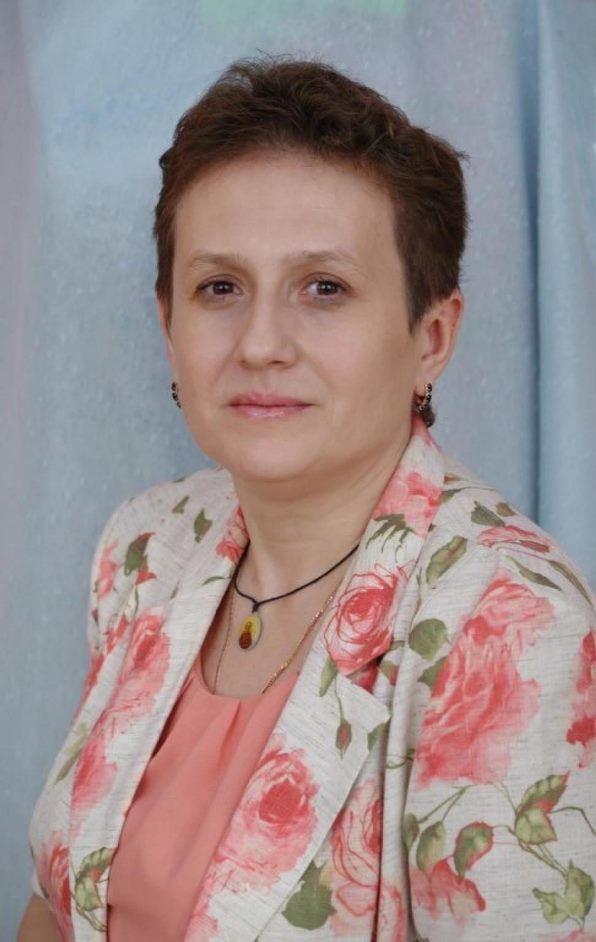 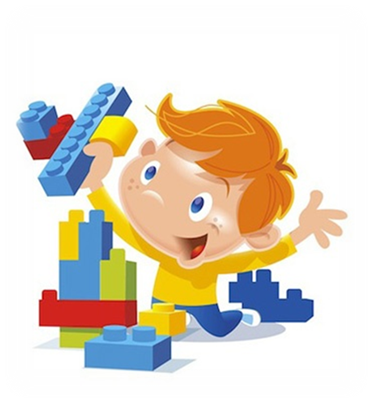 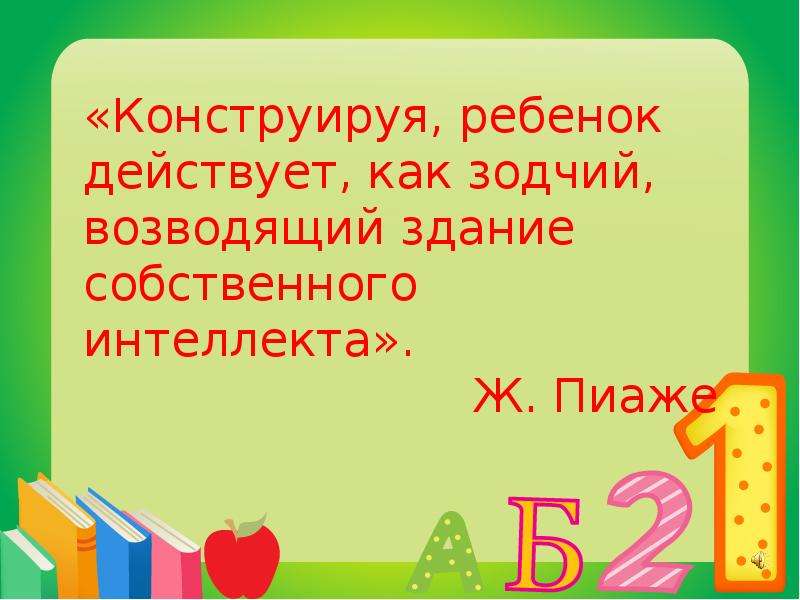 Цель: повышение профессионального мастерства педагогов-участников мастер-класса в процессе активной педагогической работы по конструктивно-модельной деятельности.Задачи:1.	Обсудить роль конструирования во всестороннем развитии дошкольника, знакомство с новыми видами конструирования;2.	показать участникам мастер-класса технологии работы с детьми дошкольного возраста в области ЛЕГО-конструирования;3.	формирование у участников мастер-класса мотивации на использование в образовательной деятельности ЛЕГО-конструктора.
Предварительная работа: изготовление картотек со схемами и образцами построек из ЛЕГО.Оборудование и материалы: конструктор ЛЕГО, проектор, картотека схем и образцов построек, картотеки по разным видам конструирования «Схемы, модели, карточки»
Важнейшей отличительной особенностью ФГОС ДО является системно-деятельностный подход, предполагающий чередование практических и умственных действий ребенка. Такой подход можно реализовать в образовательной среде «LEGO», так как «LEGO» позволяет ребенку думать, фантазировать, и действовать, не боясь ошибиться.
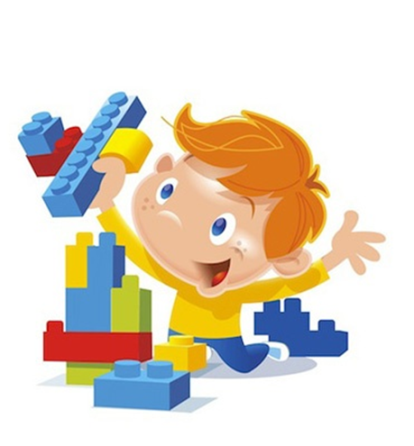 Конструктор LEGO - давно уже легендарный бренд и по-прежнему обыкновенное чудо: интерес к нему не затухает много десятилетий — 
с момента его появления в Дании в 1949 году.
С того дня и вплоть до настоящего времени LEGO ни разу не изменил своему девизу «Играй с удовольствием». 
У слова LEGO два значения: 
«я учусь» и «я складываю»
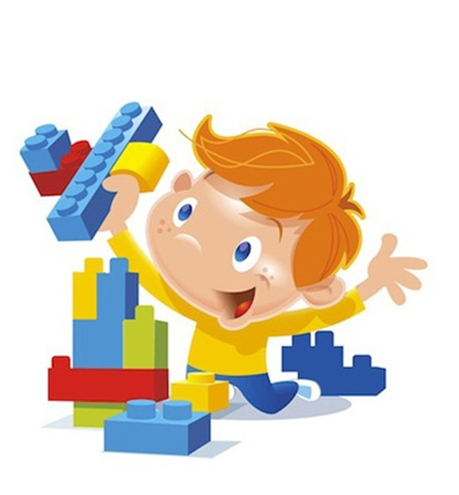 «LEGO» - технология является ярким примером интеграции всех образовательных областей, как в организованной образовательной деятельности, так и в самостоятельной деятельности детей
СОЦИАЛЬНО-КОММУНИКАТИВНОЕ РАЗВИТИЕ.
ПОЗНАВАТЕЛЬНОЕ РАЗВИТИЕ
РЕЧЕВОЕ РАЗВИТИЕ
ХУДОЖЕСТВЕННО-ЭСТЕТИЧЕСКОЕ РАЗВИТИЕ.
ФИЗИЧЕСКОЕ РАЗВИТИЕ
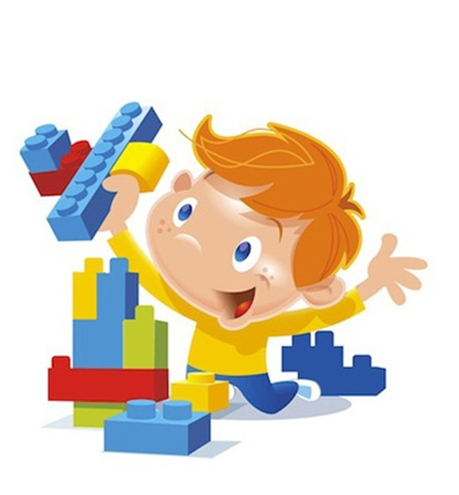 Структура ЛЕГО-конструированию следующая: 
	Первая часть - упражнения на развитие логического мышления и памяти, закрепление деталей конструктора, изучение схем построек.
	Вторая часть – собственно конструирование - развитие способностей к наглядному и творческому моделированию. 
	Третья часть – обыгрывание построек, выставка работ.
 В LEGO-конструировании применяется несколько основных методов обучения детей…
КОНСТРУИРОВАНИЕ ПО       ОБРАЗЦУ.
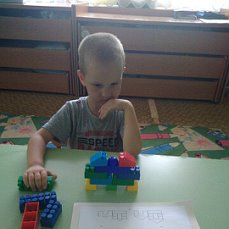 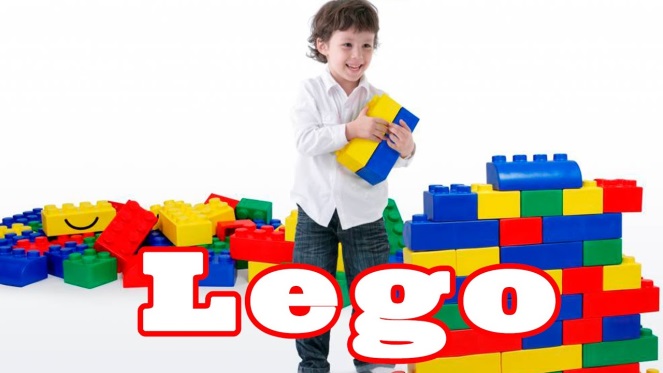 КОНСТРУИРОВАНИЕ    ПО                          УСЛОВИЯМ.
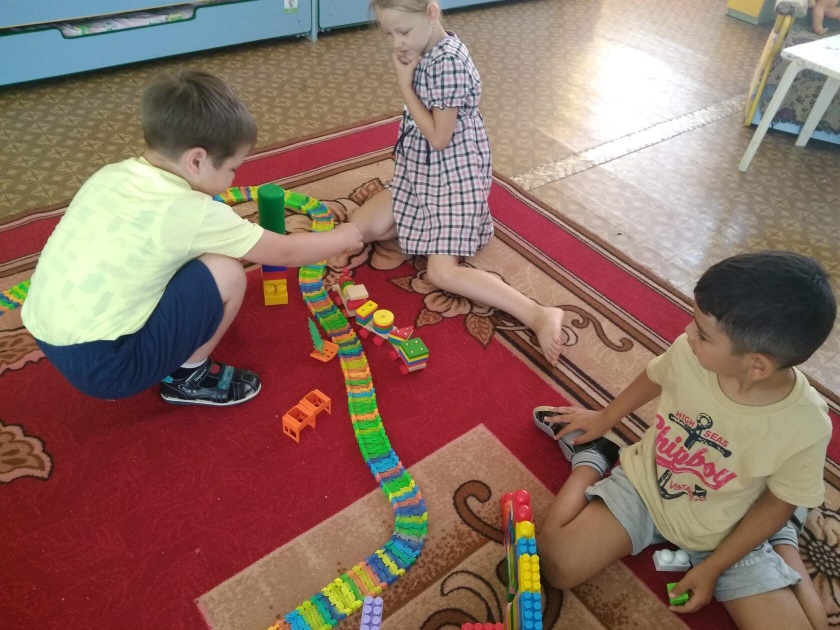 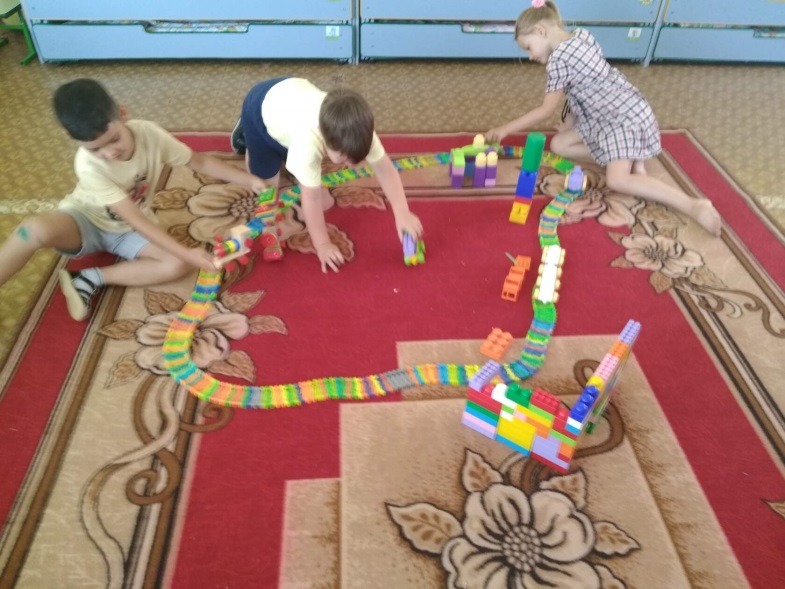 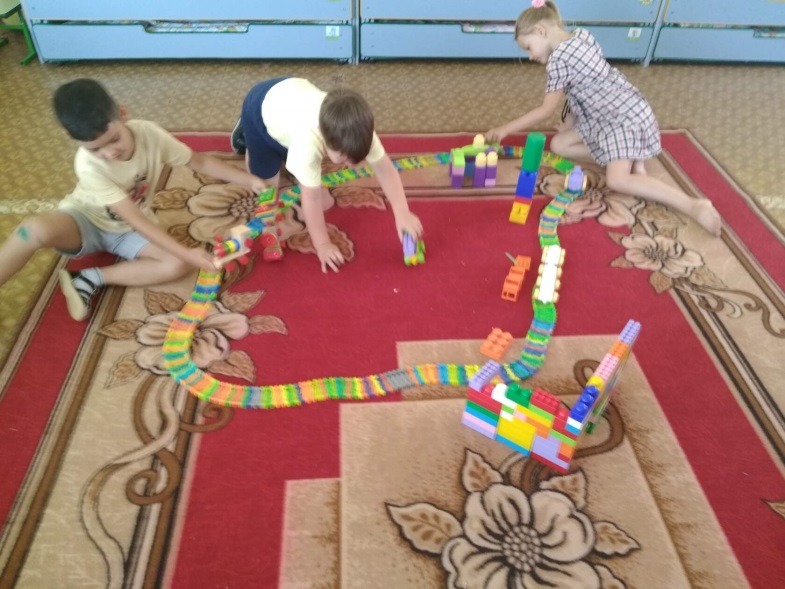 КОНСТРУИРОВАНИЕ ПО ПРОСТЕЙШИМ ЧЕРТЕЖАМ.
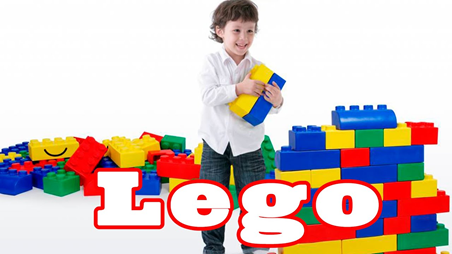 КОНСТРУИРОВАНИЕ ПО ЗАМЫСЛУ.
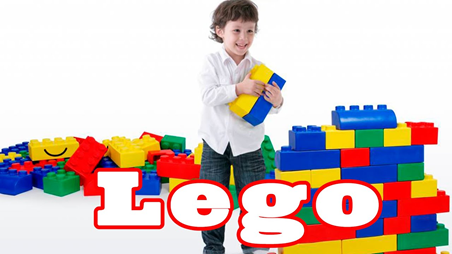 КОНСТРУИРОВАНИЕ ПО ТЕМЕ
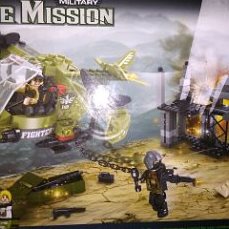 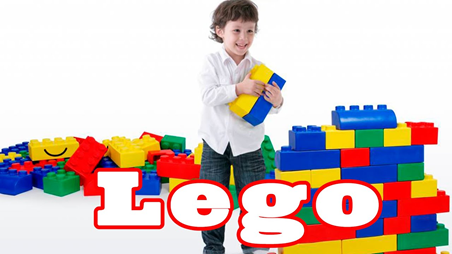 Стандартная деталь «LEGO» –это кирпичики с разным количеством кнопочек…
Конструктор ЛЕГО можно разделить на два больших класса: классическое мелкое ЛЕГО и крупное ЛЕГО. А также конструкторы с разными механизмами и тематическими наборами.
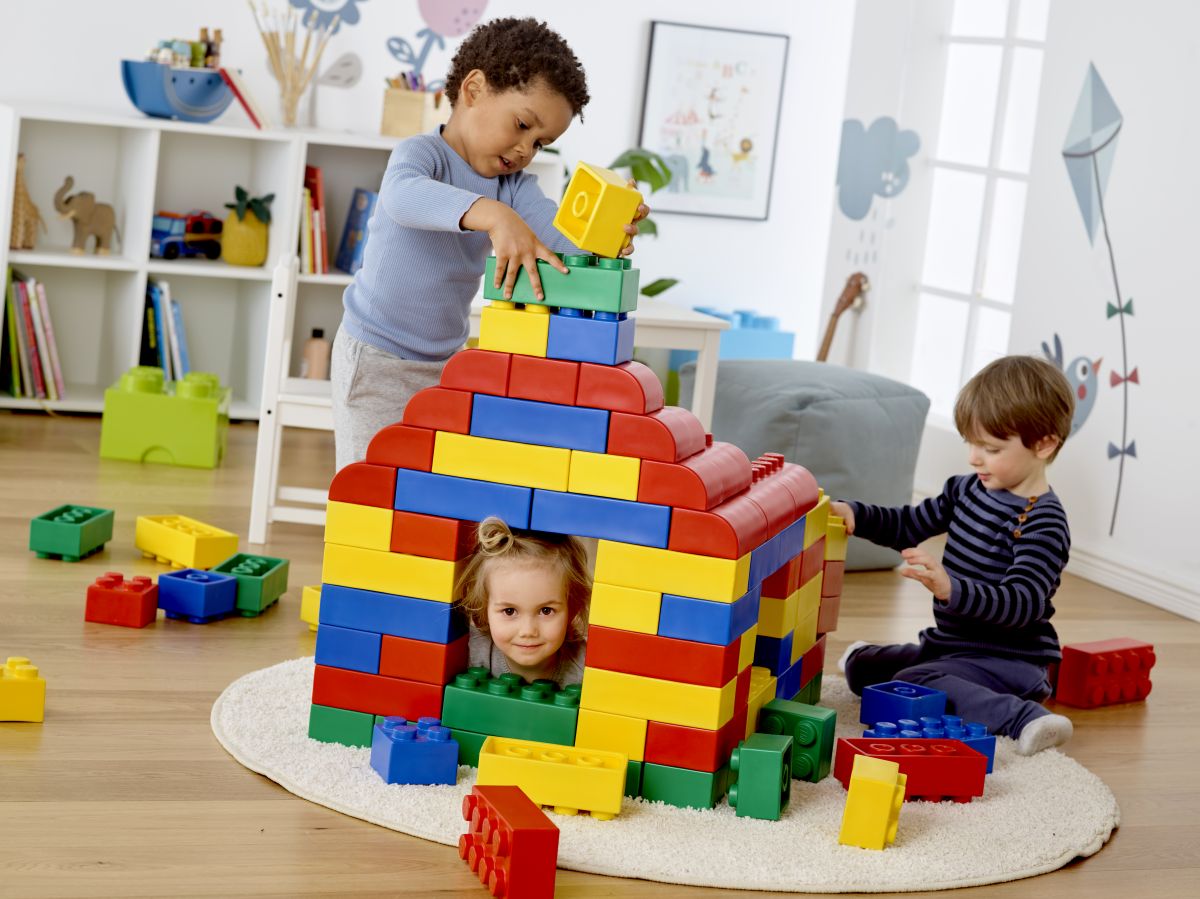 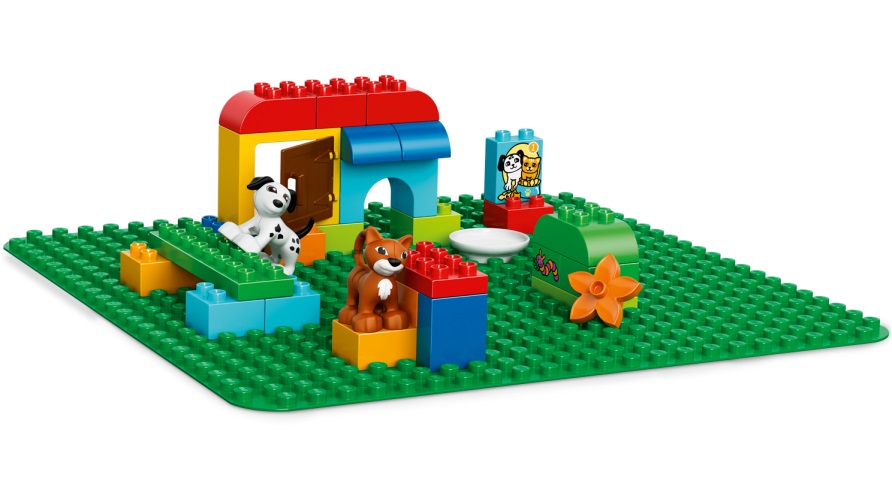 Практическая часть
ПУТЕШЕСТВИЕ В МИР «ЛЕГО»
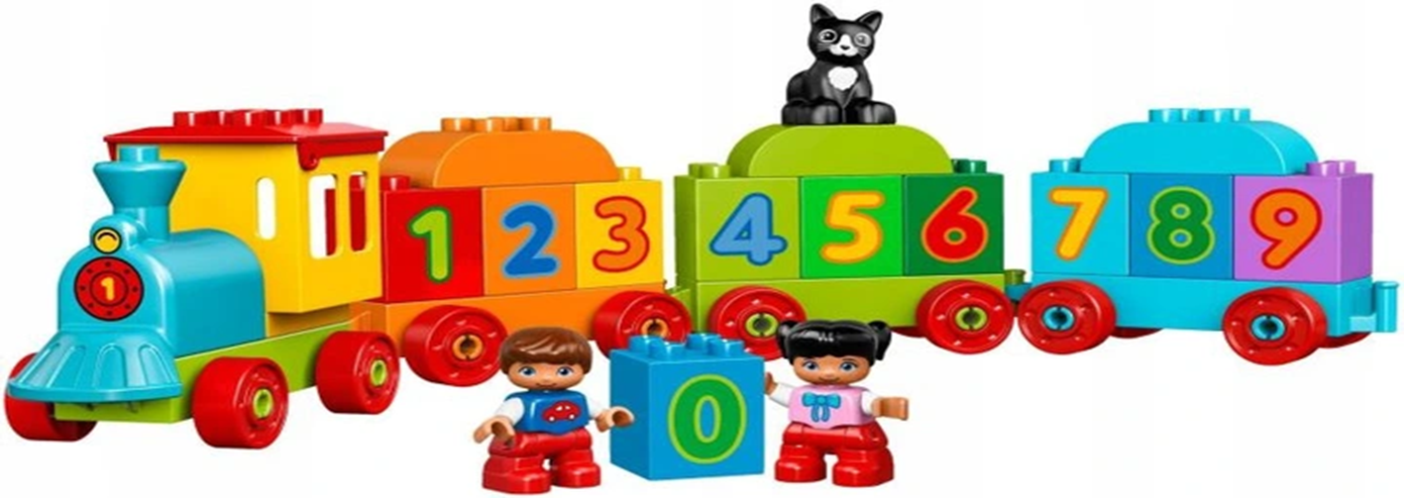 СТАНЦИЯ «ЛЕГОМАТЕМАТИКА»
СТАНЦИЯ          «У КАЖДОГО СВОЯ ИСТОРИЯ»
Станция ты да я , да ты со мной
СТАНЦИЯ «ПОДВИЖНАЯ»
СТРАНА «ЛЕГО - МИР»
«Лего» – это фантастическое новое приключение, каждый раз необычное, всегда веселое, познавательное и желанное.

 Но, дорогие педагоги, нам нужно запомнить и не забывать…
Помните, конструктор – ЛЕГО – это…

 Неограниченный потенциал игры: легкий сбор и разбор конструкций. Широкие игровые возможности: играть можно везде.
 Универсальность. Подходит для всех возрастов: для девочек и мальчиков, и даже взрослых.
 Всестороннее развитие ребенка: воображение, творческие способности, логическое мышление.
 Это возможность коллективной игры.